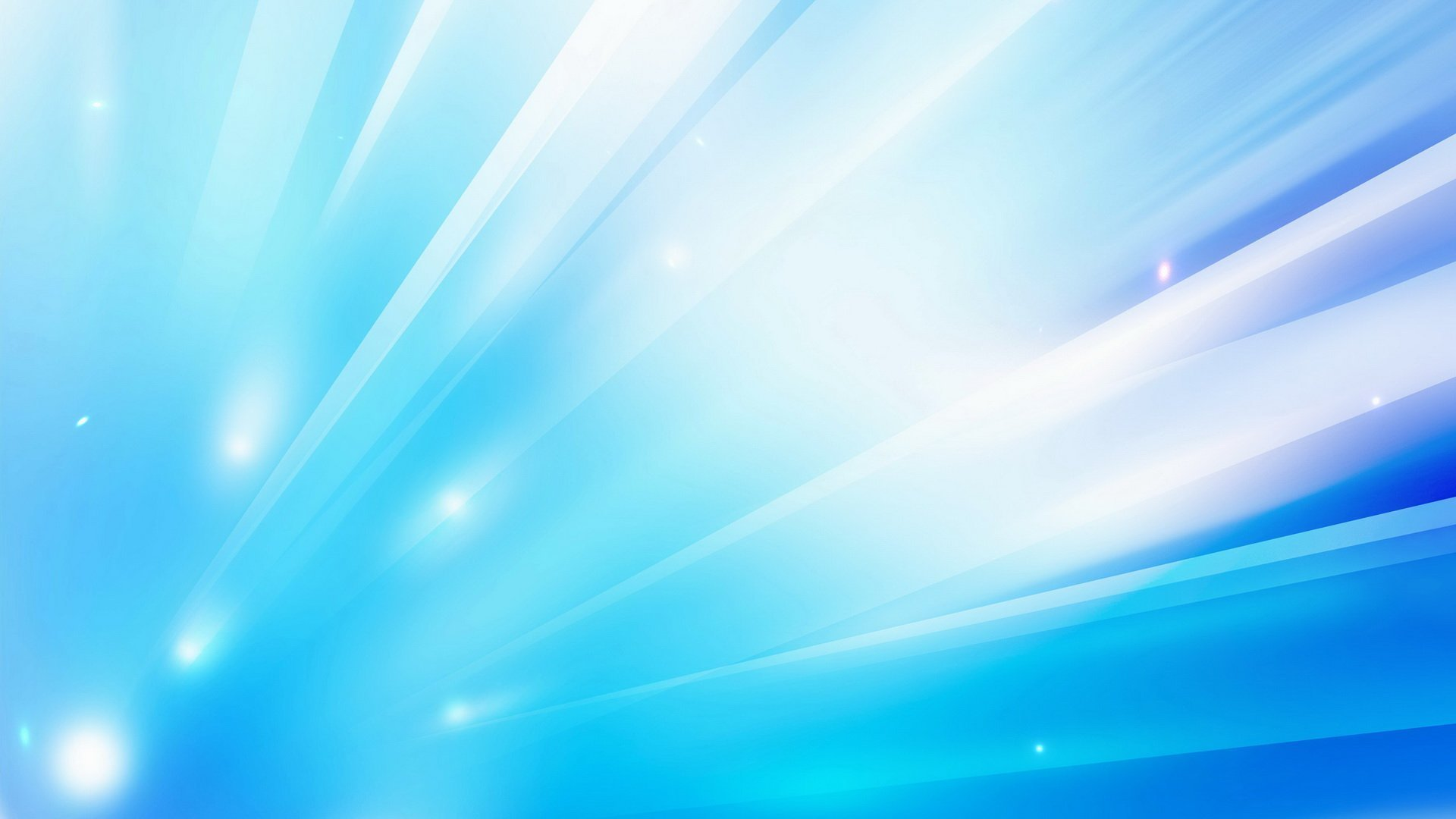 МОТИВАЦІЙНИЙ ЛИСТ 
ПРИ ВСТУПІ- 2022
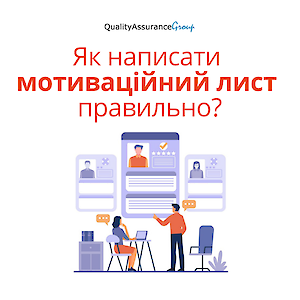 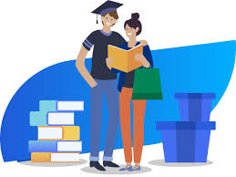 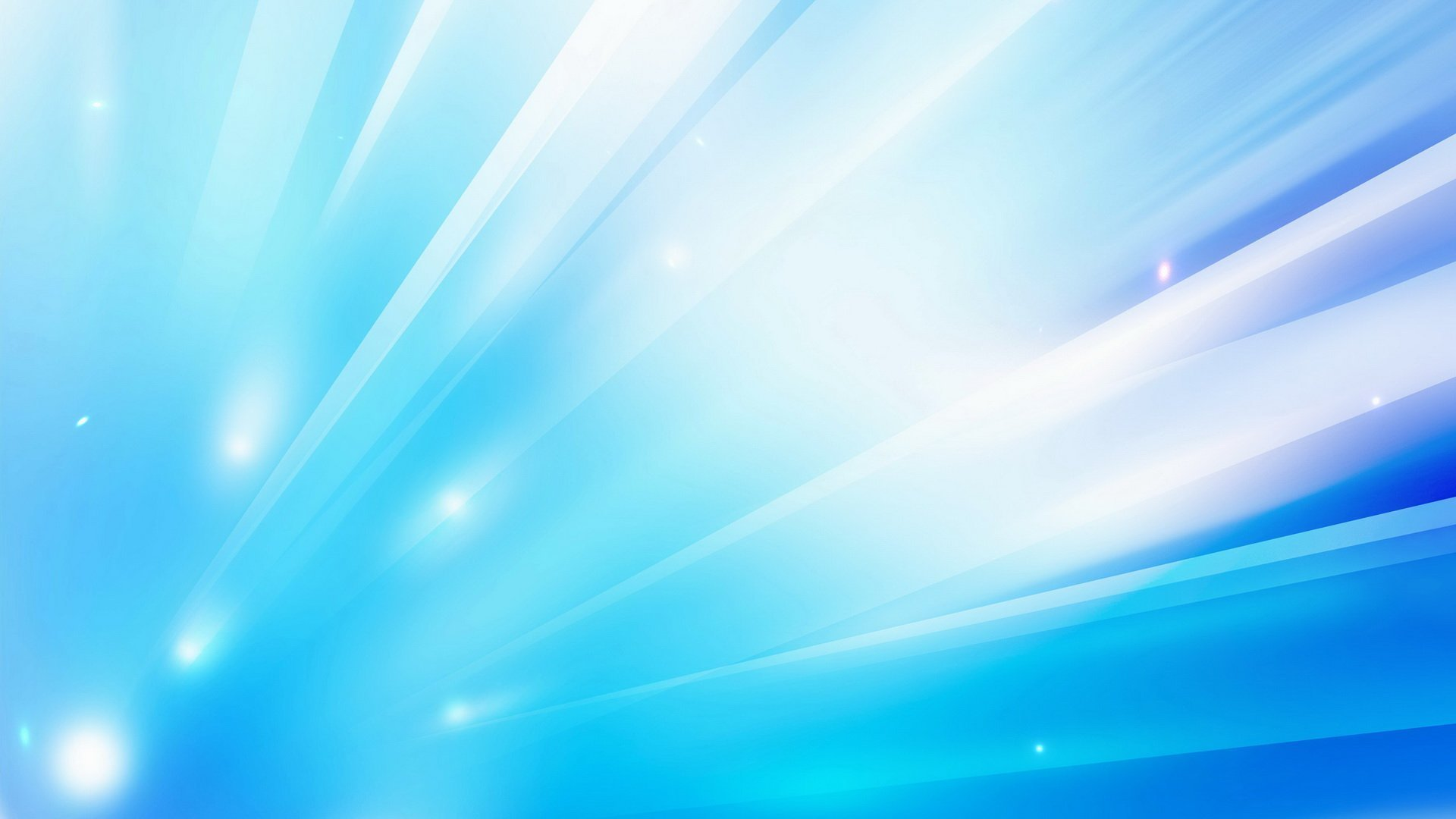 Мотиваційний лист – це документ, що складається і подається вступником до закладу фахової передвищої освіти, у якому пояснюються причини, через які вступник вважає себе найкращим кандидатом для вступу на відповідну освітньо-професійну програму.
Підготовка такого листа 
вимагає детального 
дослідження вступником 
загального академічного 
середовища коледжу 
різних освітніх програм.
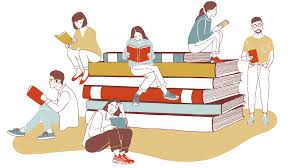 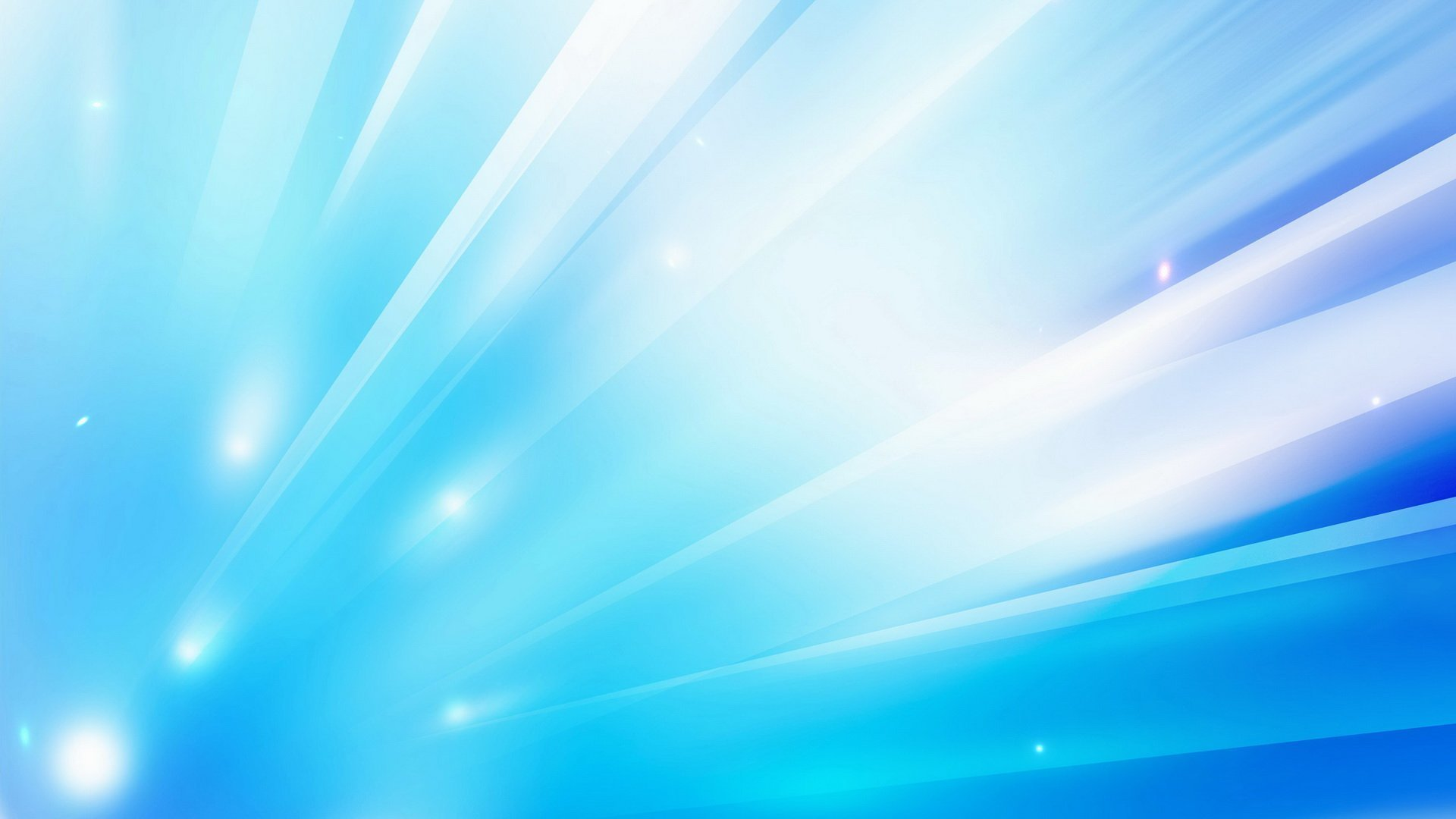 Мотиваційний лист — це есе про те, чому конкретна людина — найкращий кандидат для конкретної можливості. Його мета — розповісти про себе, свої сильні сторони, дати краще уявлення про власну особистість. Часто саме за ним відбирають кандидатів, тому грамотно написаний мотиваційний лист є досить сильною перевагою.
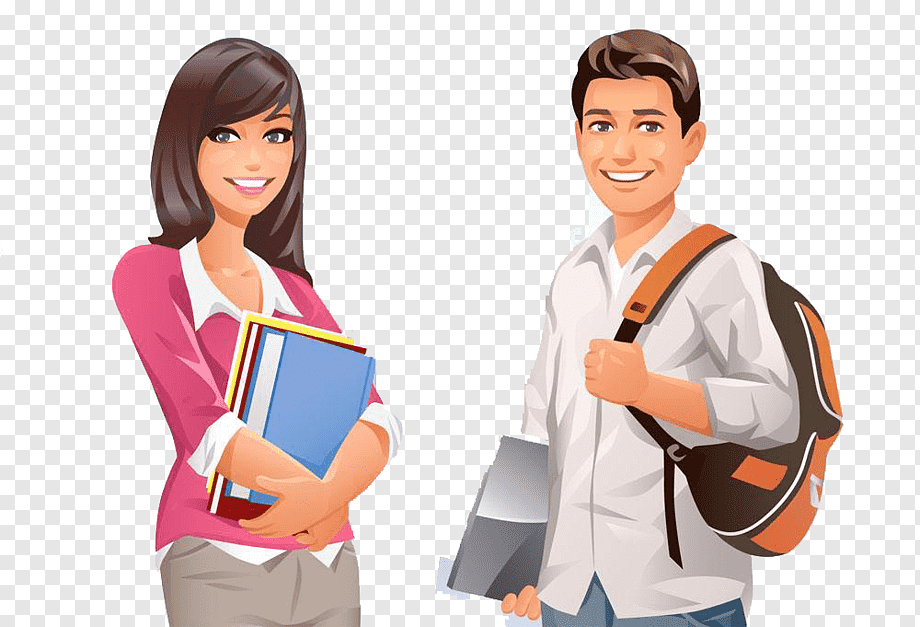 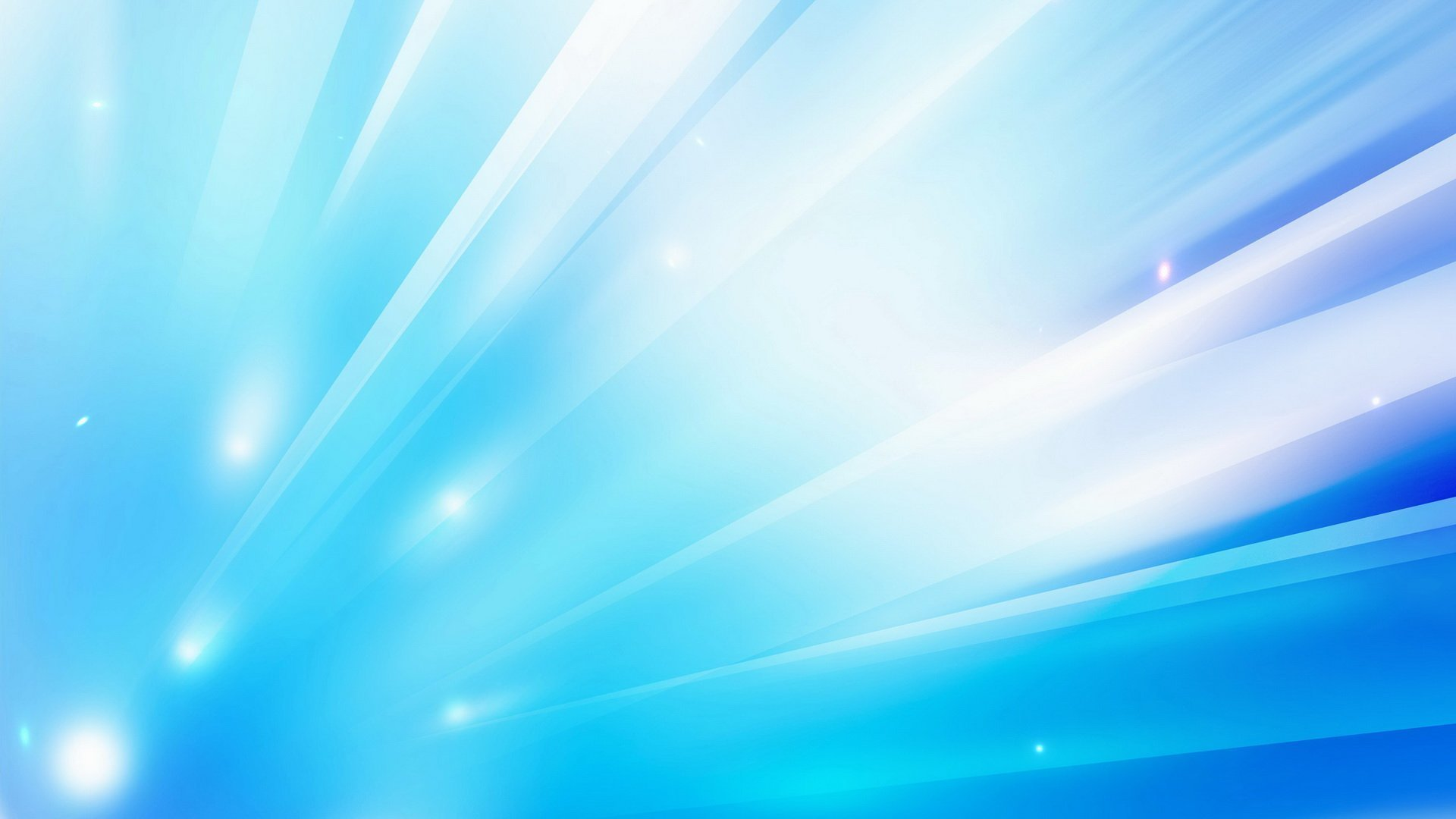 Під час вступної кампанії до закладів                                               фахової передвищої  освіти у 2022 році суттєво підвищиться роль мотиваційних листів.
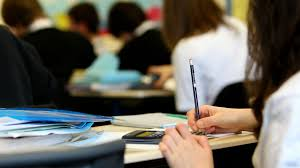 В деяких ситуаціях ці листи будуть відігравати вирішальну роль.
Мотиваційний лист - це шанс представити себе як вмотивовану, здібну яскраву особистість, готову вступити до коледжу.
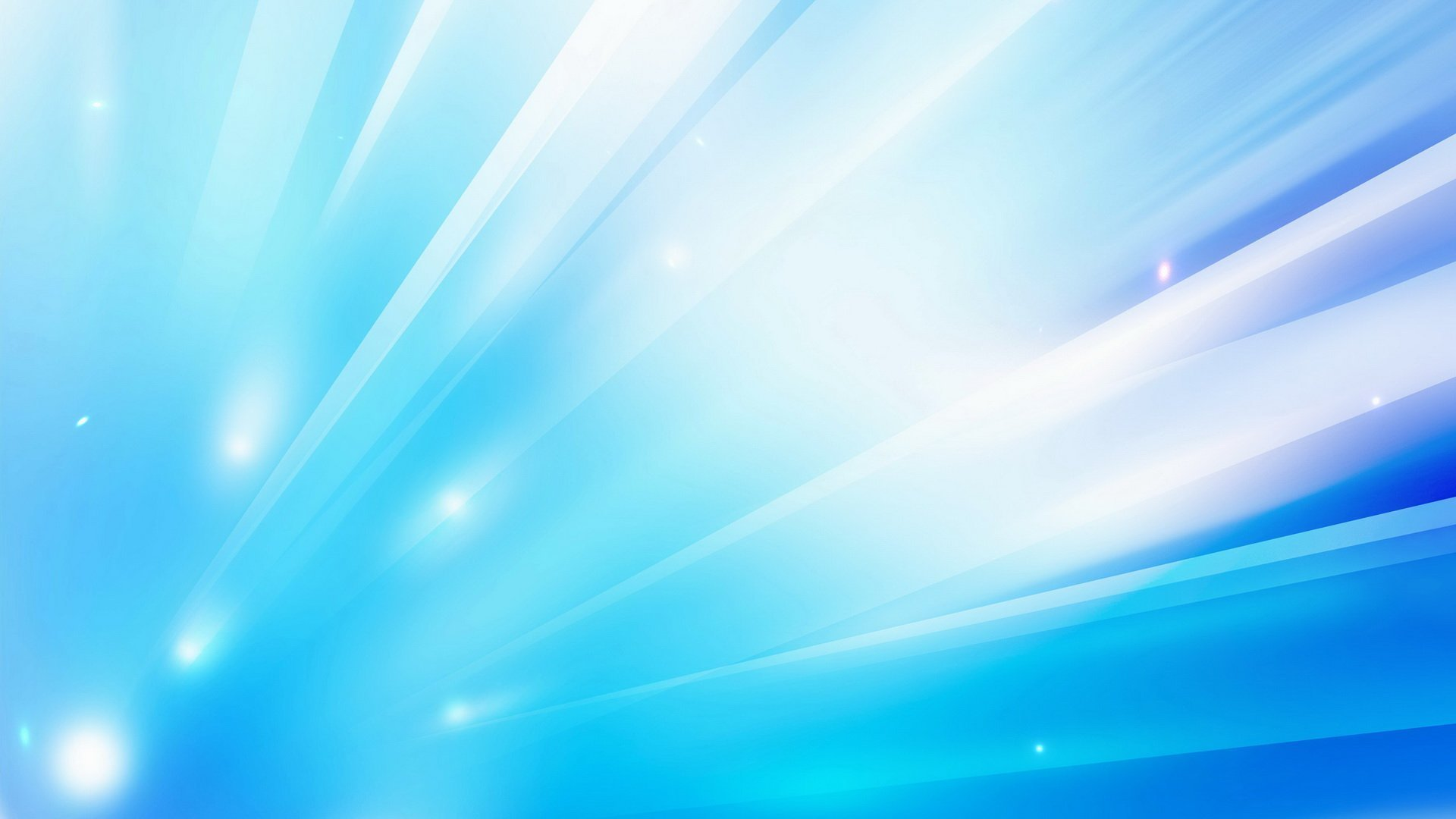 Як написати хороший мотиваційний лист для вступу до коледжу?
1. Пізнайте себе. Для написання хорошого мотиваційного листа потрібно добре обміркувати та зрозуміти для самого себе, чому ви зацікавлені в цьому конкретному коледжі,  чи освітній програмі. Запишіть щонайменше п’ять унікальних рис, здібностей чи властивостей, завдяки яким ви виділяєтесь серед усіх інших. Оберіть лише ті, які ви збираєтесь використати у своєму листі, щоб довести приймальній комісії, що ви є цінним кандидатом.
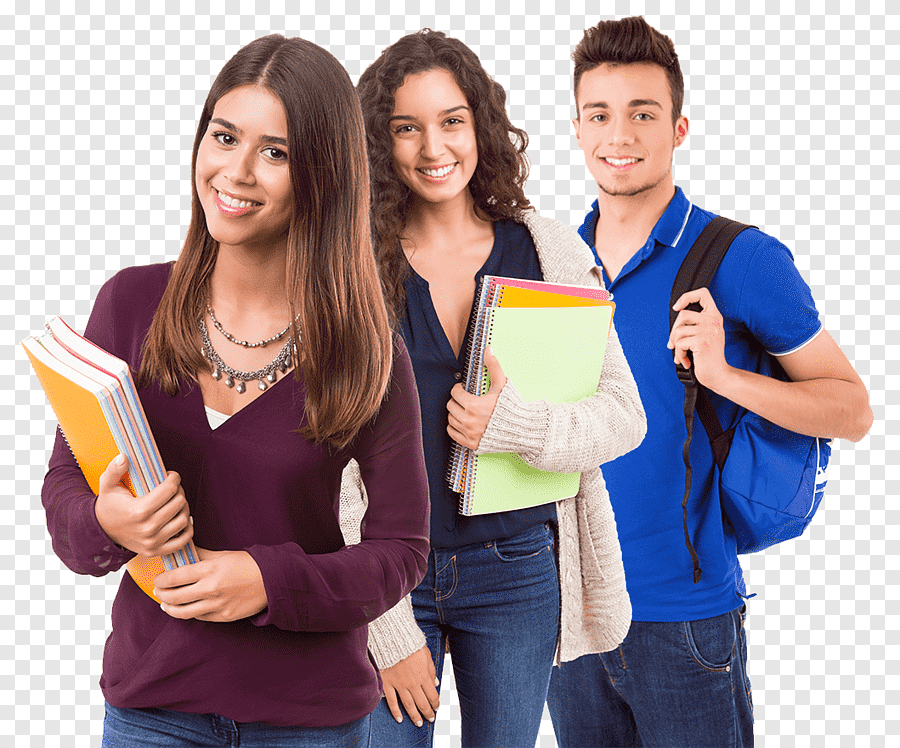 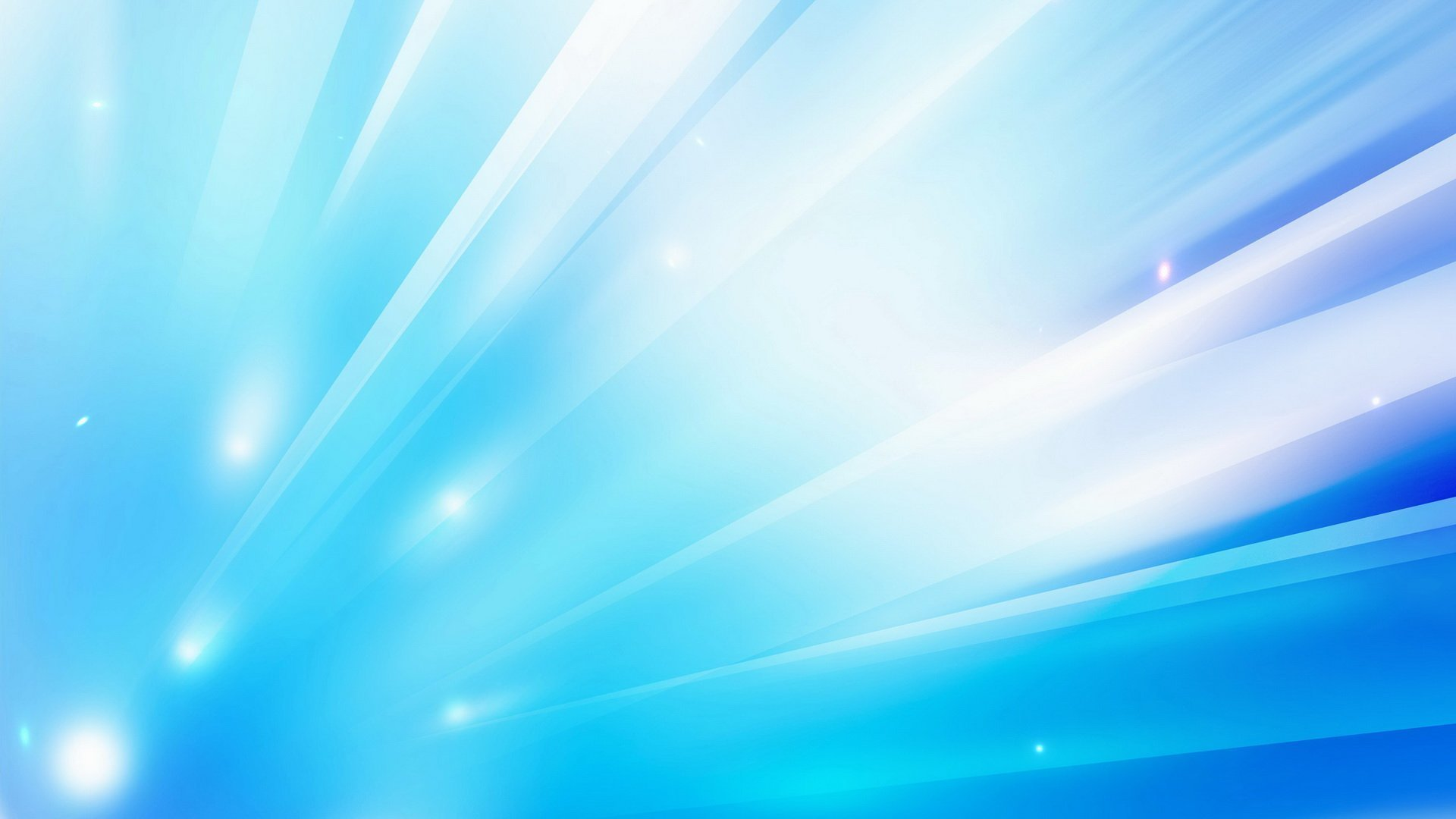 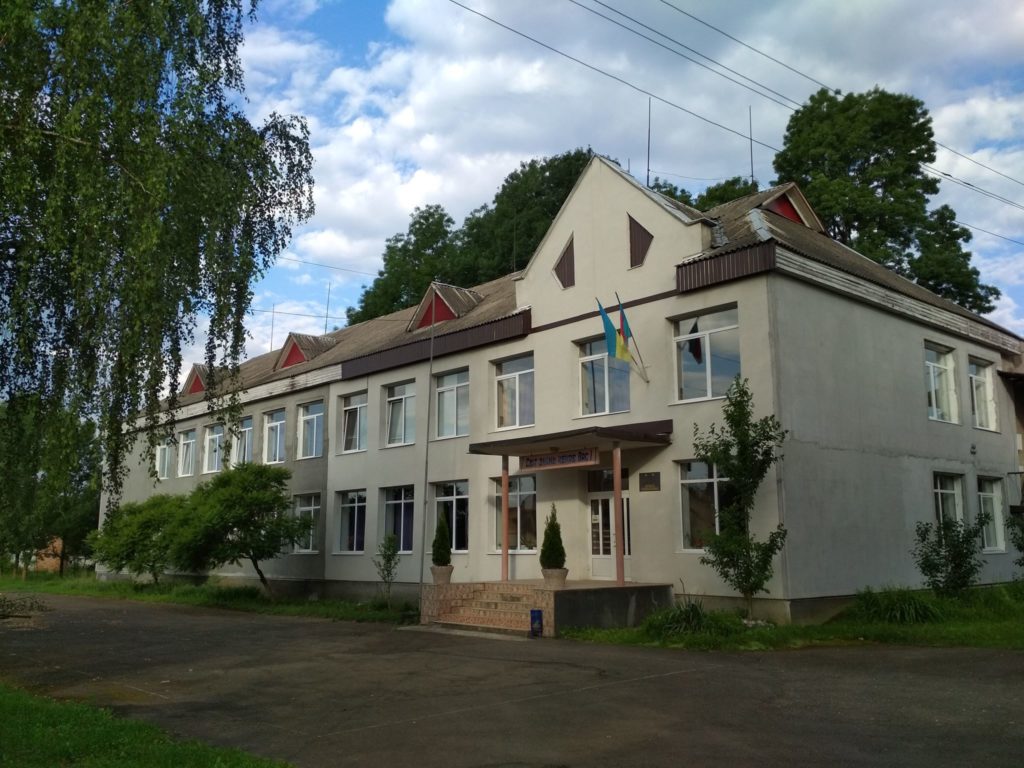 2. Дослідіть предмет. Оберіть коледж, та спеціальність для вступу на які ви претендуєте. Дослідіть їх якомога глибше. Дізнайтеся деталі, такі як місія, бачення та девіз коледжу або навіть результати навчання, яких ви повинні досягнути для отримання освітнього ступеня. Ви пройдете довгий шлях до того, коли почнете складати мотиваційний лист. Чим конкретнішими і більш орієнтованими на деталі ви будете у своєму листі, тим краще.
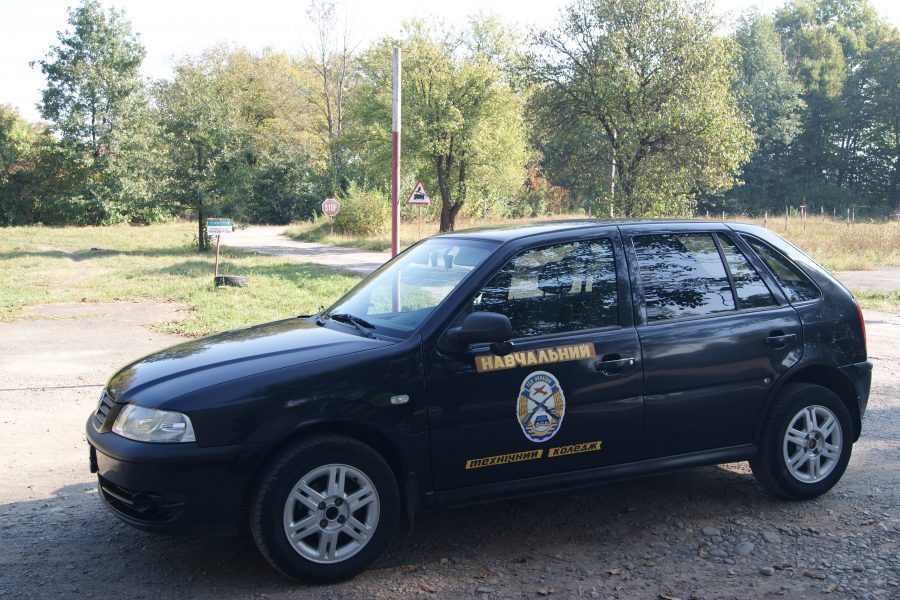 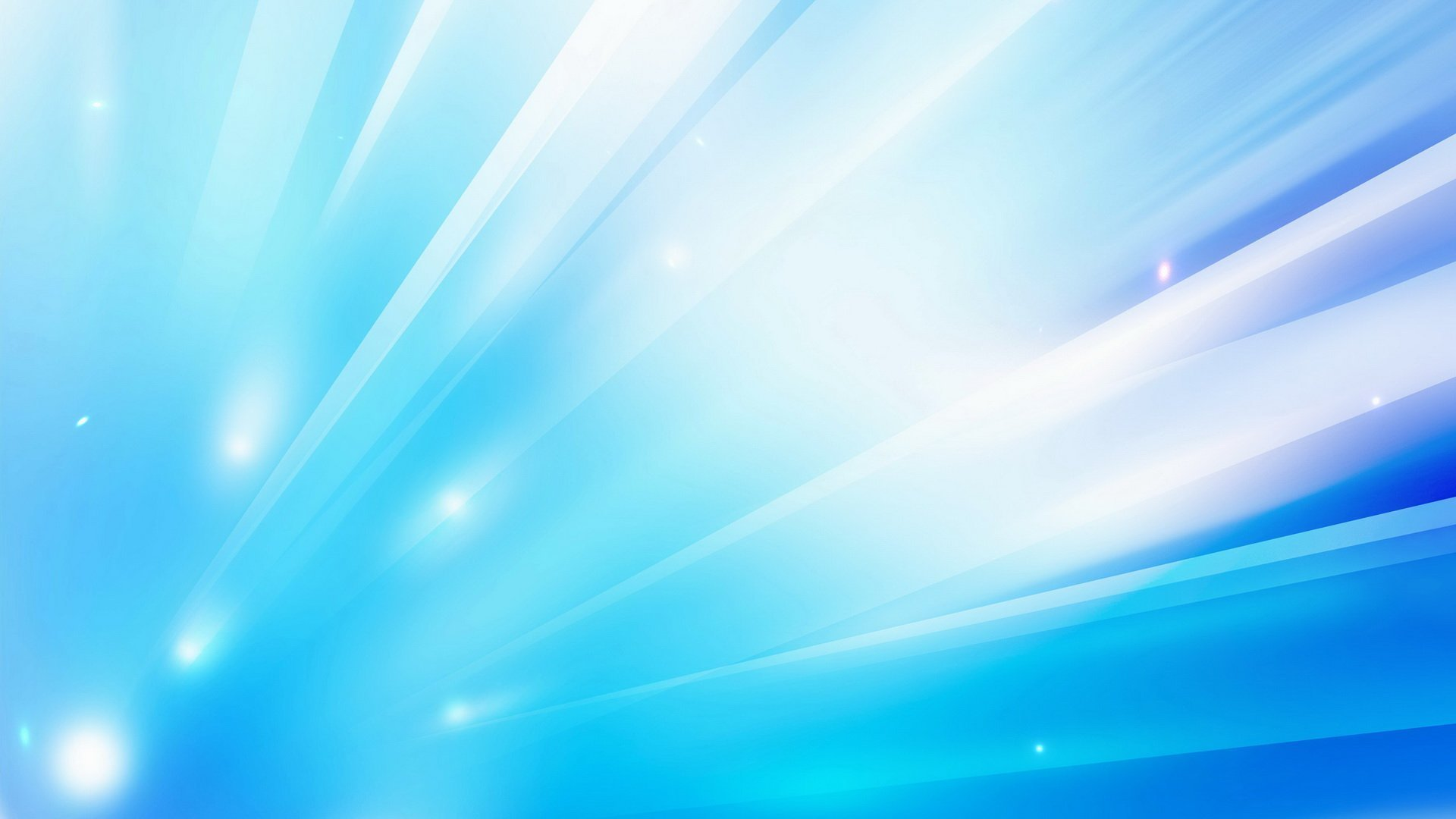 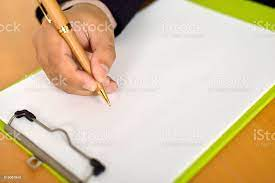 3. Зробіть перший варіант. Це важлива частина процесу оформлення вашого листа. У деяких випадках потрібно приблизно 3-4 чернетки, щоб написати мотиваційний лист. У кожному варіанті слід почати із запису основних ідей та роботи над окремими розділами.
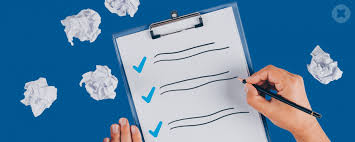 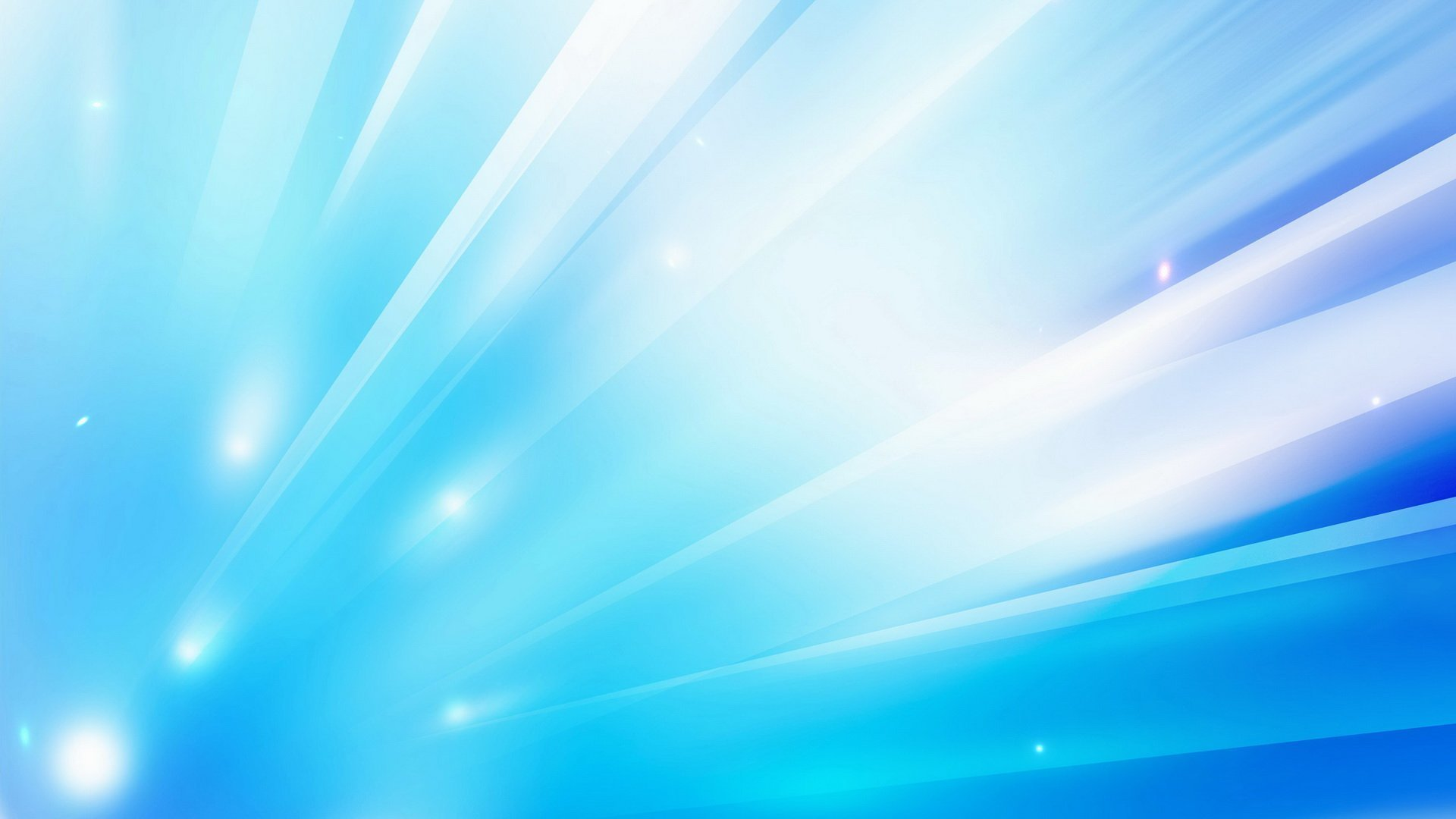 4. Перечитайте лист і перевірте, чи ви відповіли на усі важливі запитання. Хто ви та для чого звертаєтесь? Як ви дізналися про коледж? Чому ви хочете навчатися в коледжі? Що робить вас найкращим кандидатом, якого можна прийняти? Підсумуйте, яка саме кваліфікація, життєвий досвід та особисті якості підготували вас до навчання в коледжі.
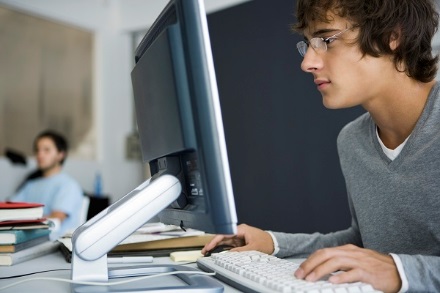 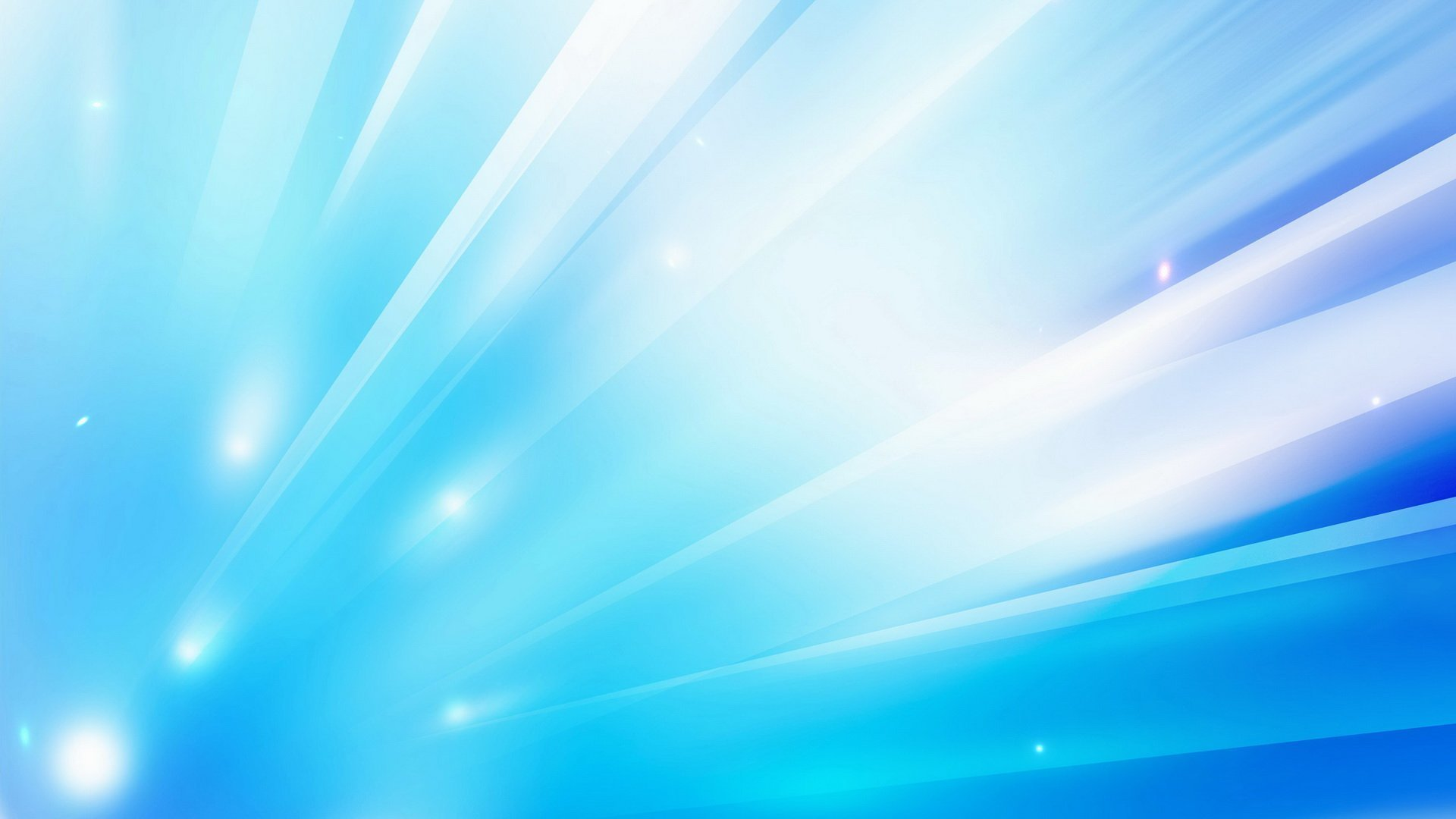 5. Завершіть лист. 
Переконайтеся, що ваш лист поміщається на одну сторінку, написаний правильним шрифтом і ви перевірили правопис та граматику. Дайте його прочитати декільком людям для ознайомлення й коментарів. Це справді допомагає.
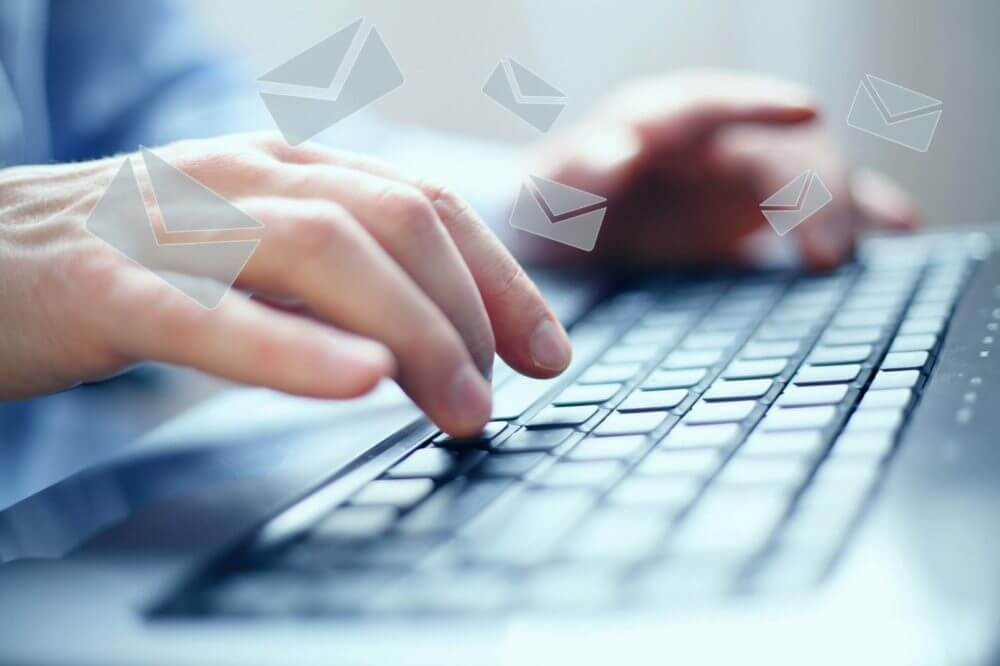 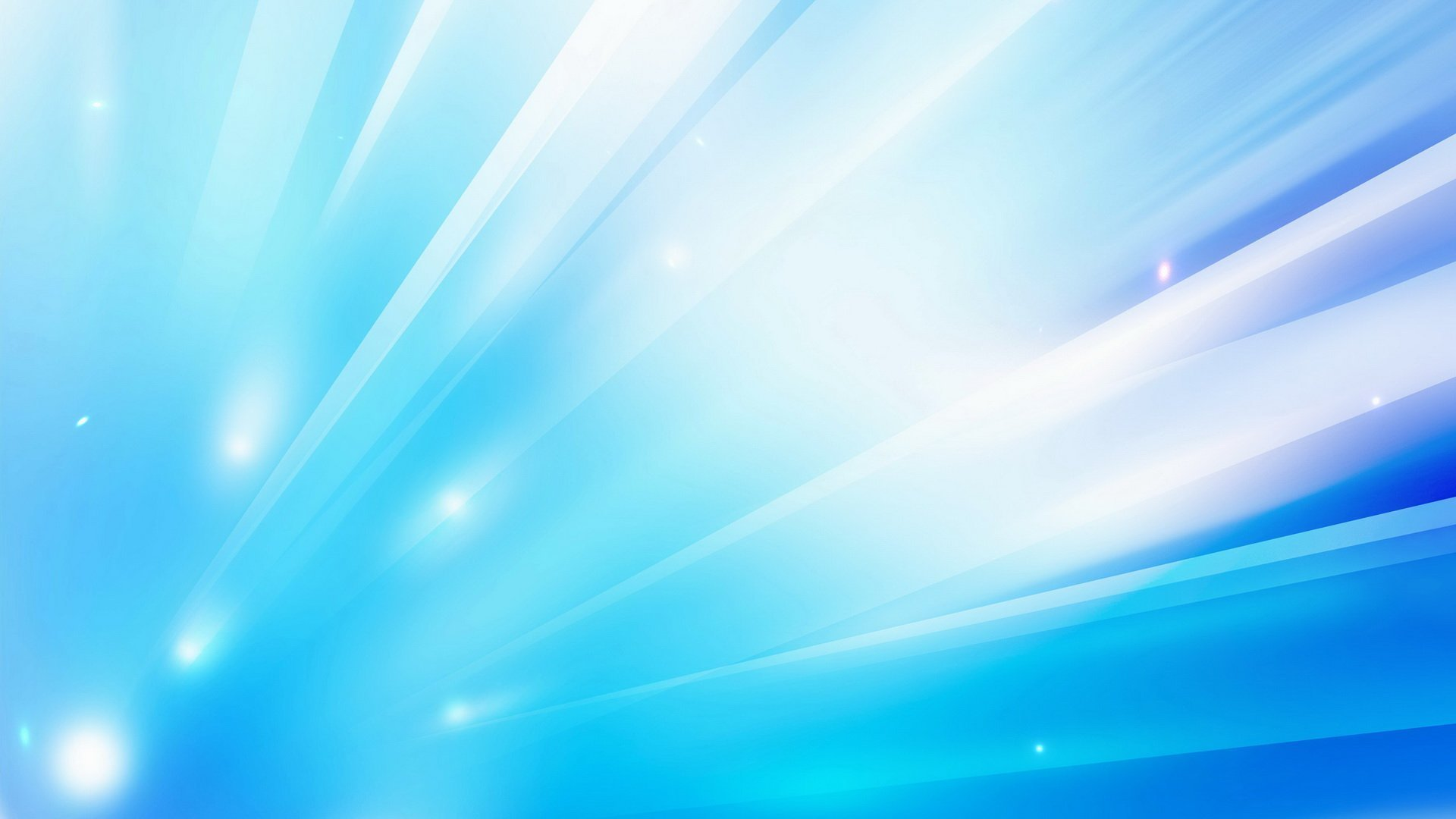 Вимоги до мотиваційного листа:
 зміст повинен бути лаконічним, тільки важливі деталі, факти, цифри;
 чітка структура спростить прочитання листа. Для спрощення читання бажано розбивати текст на абзаци, кожен з яких має містити певну конкретну інформацію;
 неприпустимість емоцій. Лист не повинен мати емоційного відтінку, але стриманість, розважливість, серйозність, практичність — обов’язкові;
 простота у викладі, яка дасть адресату можливість швидко зрозуміти зміст прочитаного;
 неприпустима наявність орфографічних і стилістичних помилок.
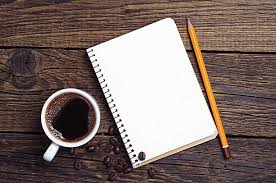 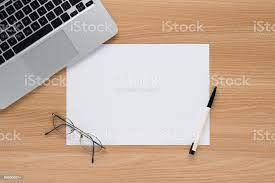 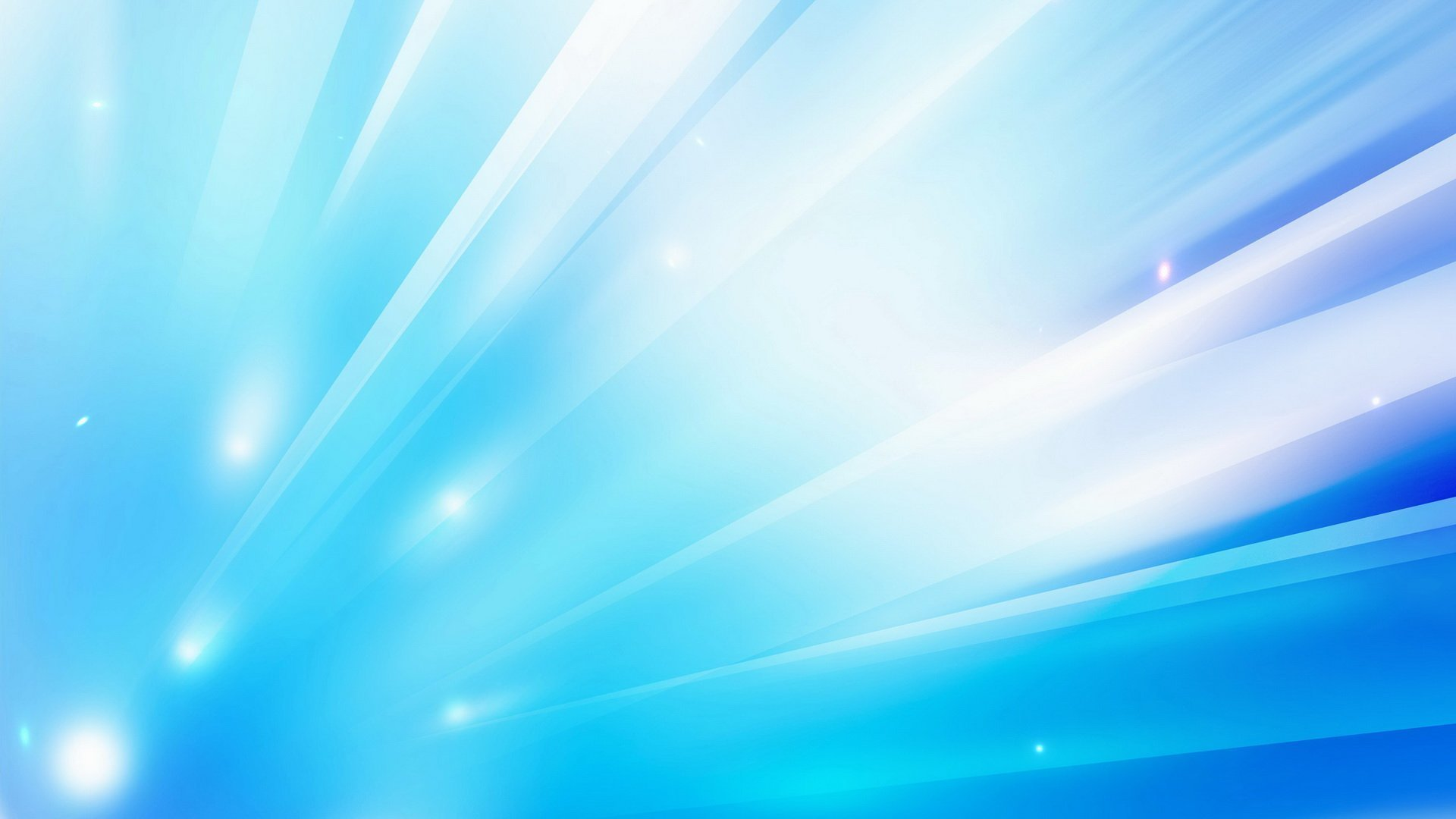 Структура листа:Вступна частина: обов’язково привітайтеся, залиште свої контактні дані, у зверненні краще вкажіть ім’я людини, яка буде читати твого листа. Це додасть Вам переваг.
Основна частина: 
Часто пропонують відповісти на деякі питання: 
що спонукало Вас обрати певний навчальний заклад?
чому саме Ви повинні отримати шанс на навчання?
що Вас привабило в обраній професії?
Розкажіть про себе, про своє бажання отримати омріяну освіту. Доведіть, що саме Ви потрібен закладу. Сконцентруйтеся на власних амбіціях, бажаннях. Ваше завдання сформувати перше позитивне враження, щоб Вас зарахували. Покажіть, що отримає заклад, якщо Ви все ж таки потрапите у список "щасливчиків"? Поясніть, чому це важливо для Вас.
Заключна частина: подякуйте за час, який було витрачено на прочитання вашого мотиваційного листа, а також за можливість майбутньої особистої зустрічі.
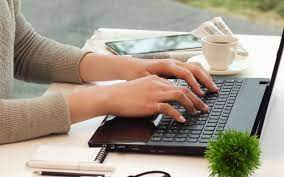 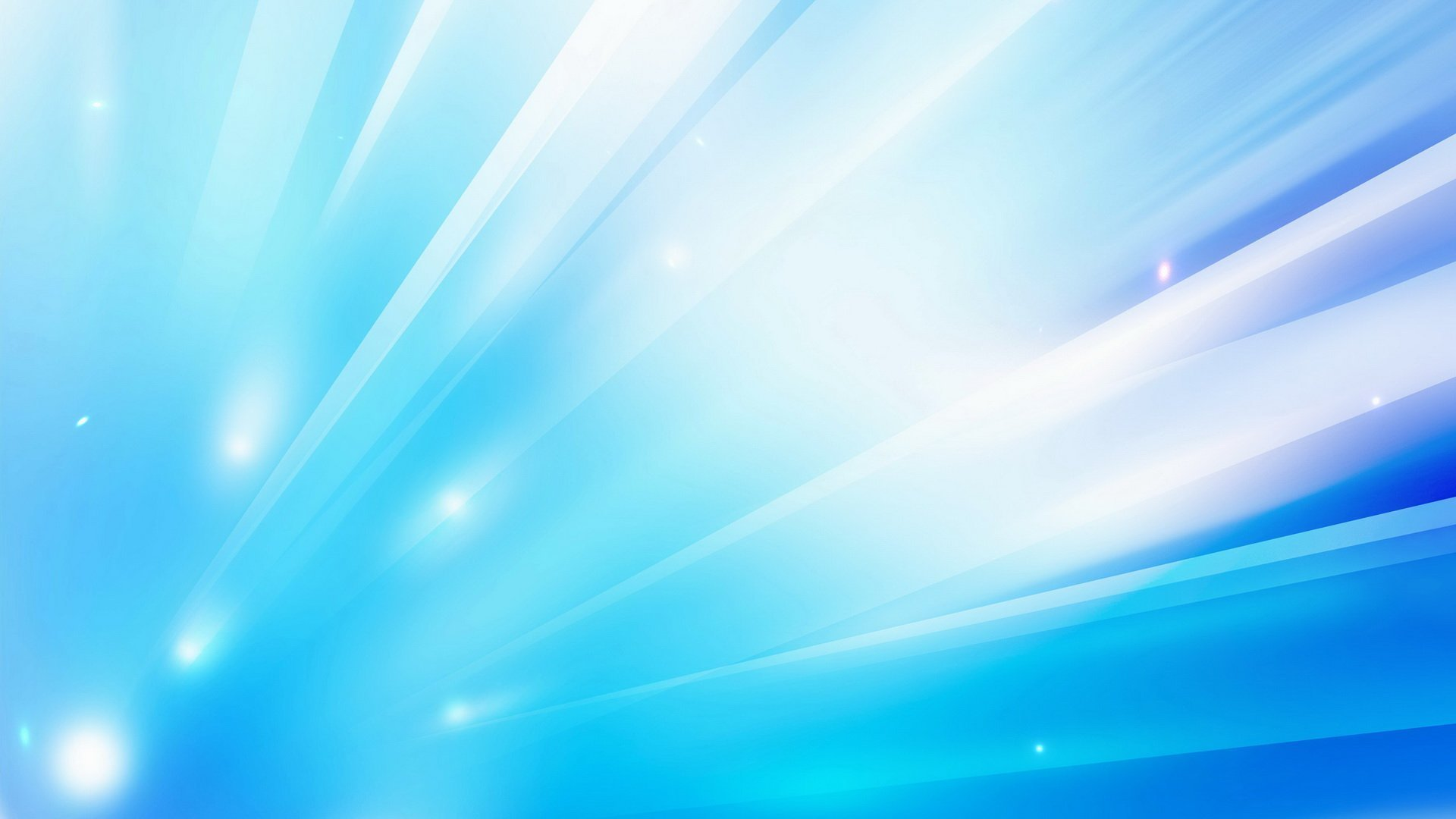 Покроковий алгоритм написання
Вивчіть вимоги до листа на сайті нашого коледжу.
Часто навчальні заклади самі вирішують, які формальності необхідно врахувати при складанні листа. Не ігноруйте їх, це в ваших інтересах.
2.Хваліть себе
Ваша мета – переконати приймальну комісію в тому, що ви саме той найцінніший студент, серед сотень, що надсилають свої кандидатури в день. Есе не повинно бути поверхневим та не намагайтеся прибріхувати, більше деталей і конкретики.
3.Проявляйте креативність в міру
Не варто прикрашати листа стилями, квітами, картинками. Будьте лаконічні та обережні з гумором.
4.Вступ і висновок
Коледж щодня отримує сотні заявок від абітурієнтів і найчастіше, на прочитання одного есе є не більше 5 хвилин. Введення і висновок – це те, що запам’ятається найбільше. Зробіть на них акцент, щоб саме ваш лист запам'ятався!
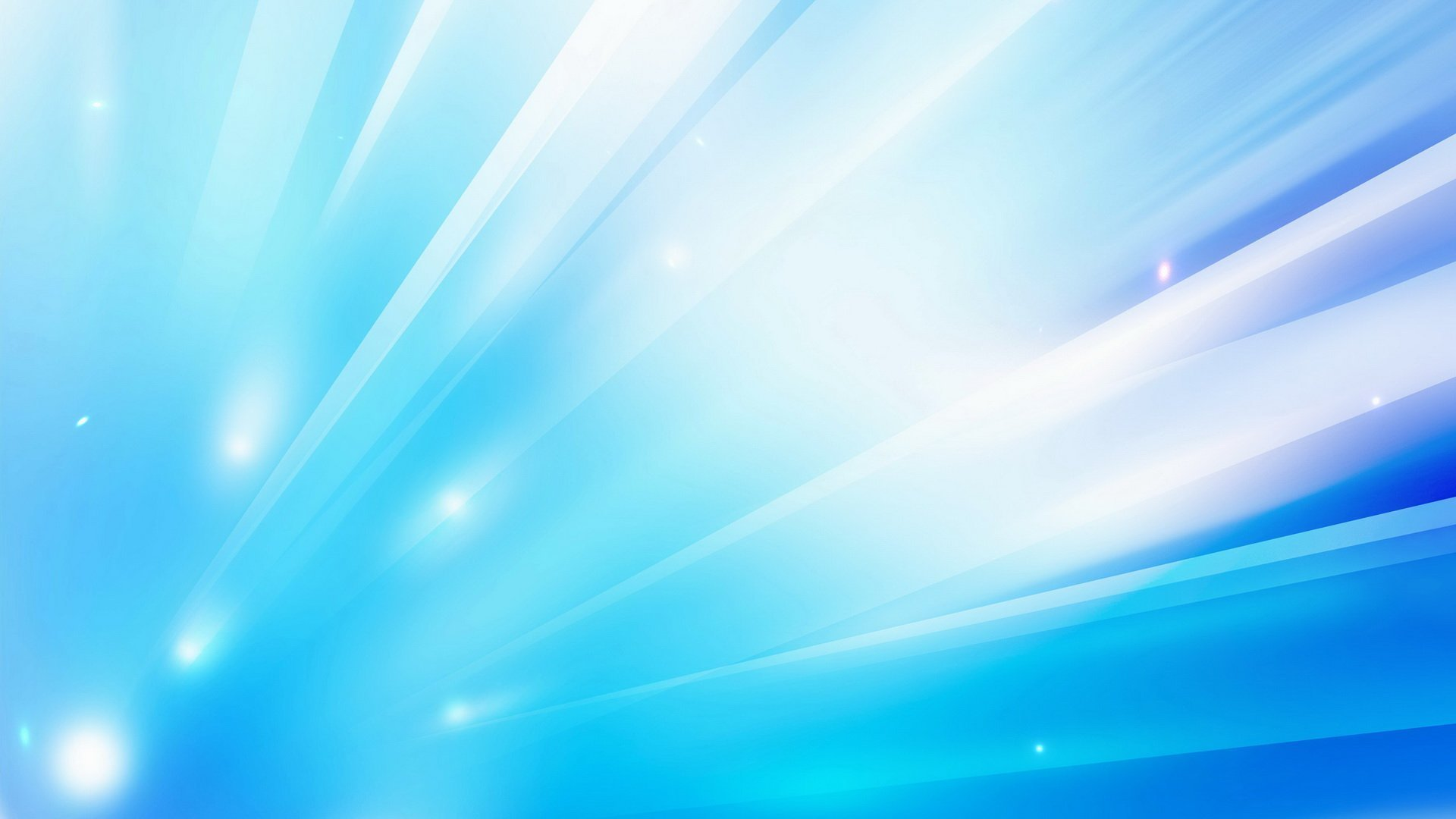 Три помилки, яких слід уникнути
Помилка № 1. Відсутність структури
Мотиваційний лист складно назвати творчою роботою. До нього є чіткі вимоги, яких слід дотримуватися. Тут не потрібні великі описи та художнє різнобарв’я.
Помилка № 2. Шаблонні описи себе
Часто в мотиваційних листах можна побачити шаблонні описи своєї особистості: креативний, позитивний, командний гравець, стресостійкий тощо. Але, коли ти отримуєш сотні таких листів, здається, що всі вони передруковані з інтернету. Це не означає, що якщо учень справді креативний, то не може про це говорити. Але перед тим, як згадувати ту чи ту характеристику, варто переконатися у двох речах. По-перше, гляньте на відповідність цього опису можливостям, на які ви подаєтеся. Наприклад, це прекрасно, що учень — креативний, але чи варто про це писати на позицію студента фінансової галузі, де в пріоритеті точність та уважність?
По-друге, обов’язково підсильте свої риси прикладом із власного життя. І звісно ж ніколи не варто дописувати собі ті якості, які не є вашими сильними сторонами. Навіть якщо дуже хочеться.
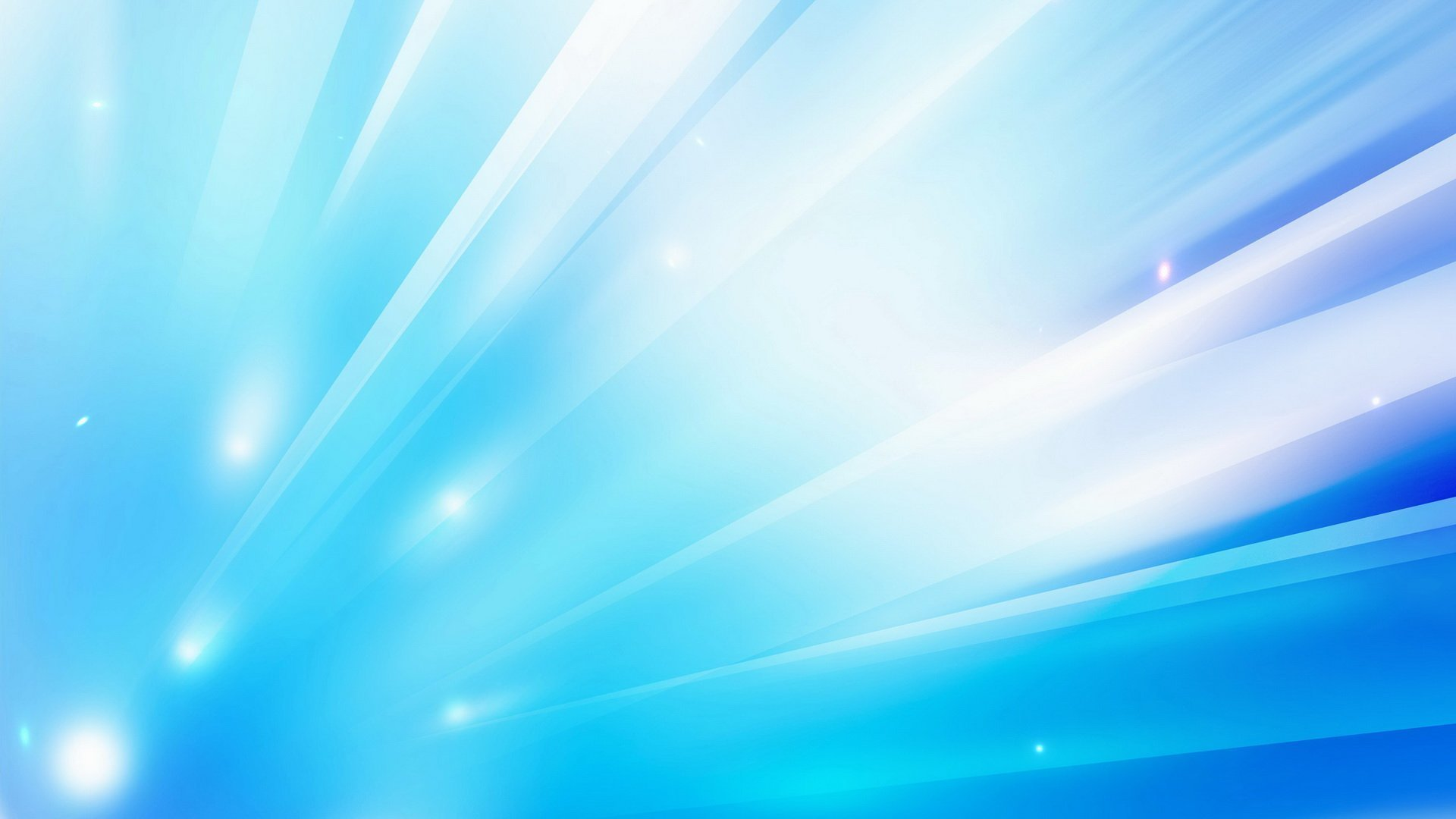 Помилка № 3. Нерозуміння фінальної мети
Часто трапляється ситуація, коли хтось подається на багато можливостей одночасно. І це дуже впадає в око. Наприклад, людина просто хоче виїхати за кордон: неважливо, як саме і яка програма цьому посприяє. Вона може надіслати десятки або сотню мотиваційних листів, і вони всі будуть провальними. Адже однозначно будуть шаблонними і програватимуть на фоні листів людей із конкретною мотивацією. Для цього раджу учням одразу подаватися на можливості, які збігаються з їхніми інтересами. Коли очі горять, то мотиваційний лист пишеться однозначно легше. Для цього варто завжди ставити собі контрольне запитання: я подаюся на цю можливість, щоб що? Що я хочу отримати? Чим саме вона буде мені корисна і як це відповідає моїм цілям? Тоді легко зрозуміти свою унікальність, і як вона співвідноситься з програмою.
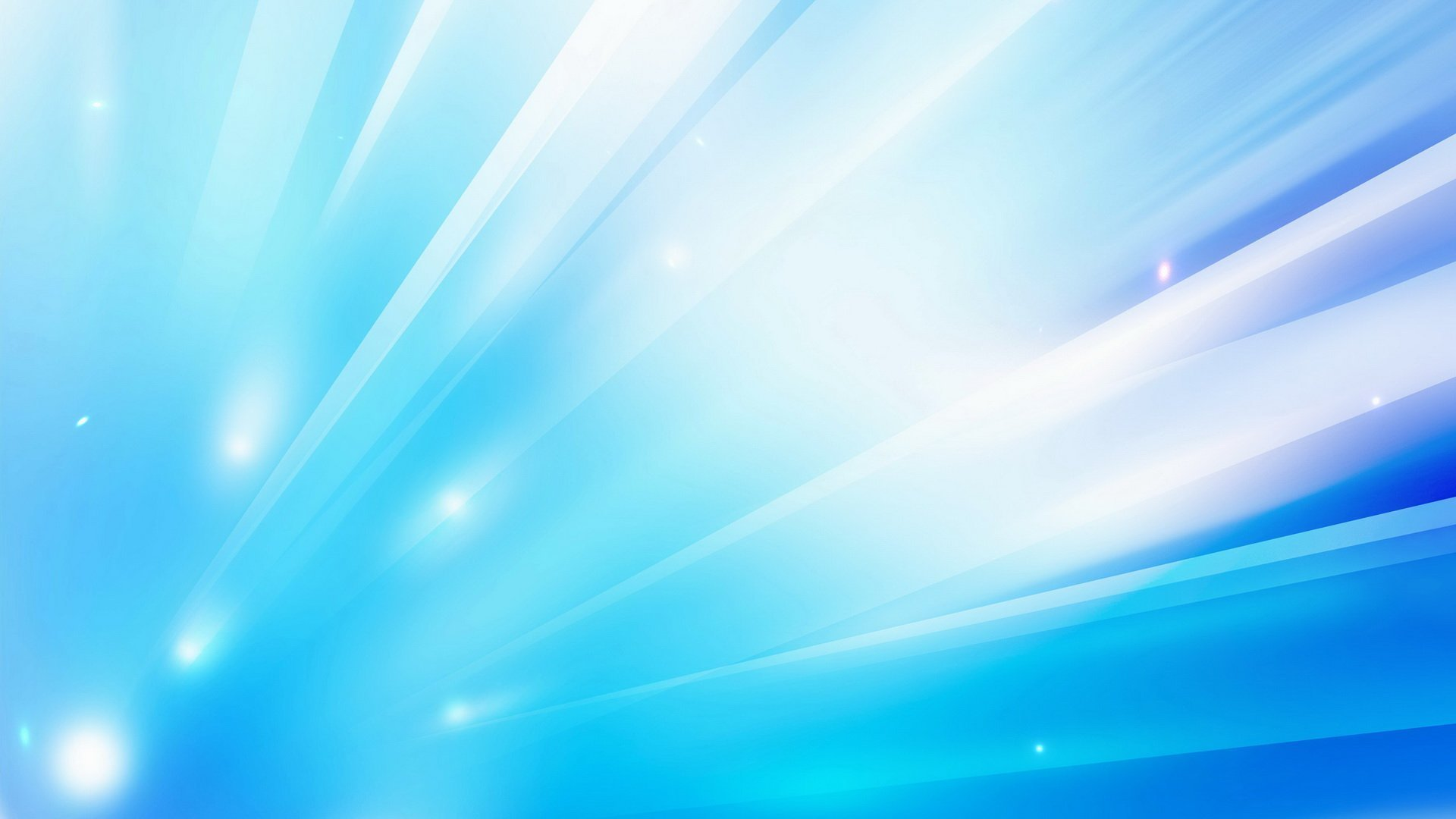 Мотиваційний лист повинен бути написано грамотно з дотриманням чіткої структури викладення інформації:
Розмір – 1-2 аркуші:
Формат сторінки – А4;
Кегль шрифту – 14;
Інтервал між рядками – 1,5.
Що буде зайвим у листі? Не потрібно додавати:
Фото, картинки, відео;
Часто використовувати жарти в тексті;
Придумувати креативний дизайн;
Писати про себе в третій особі.
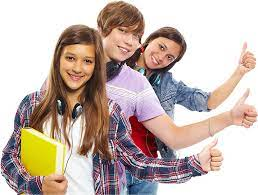 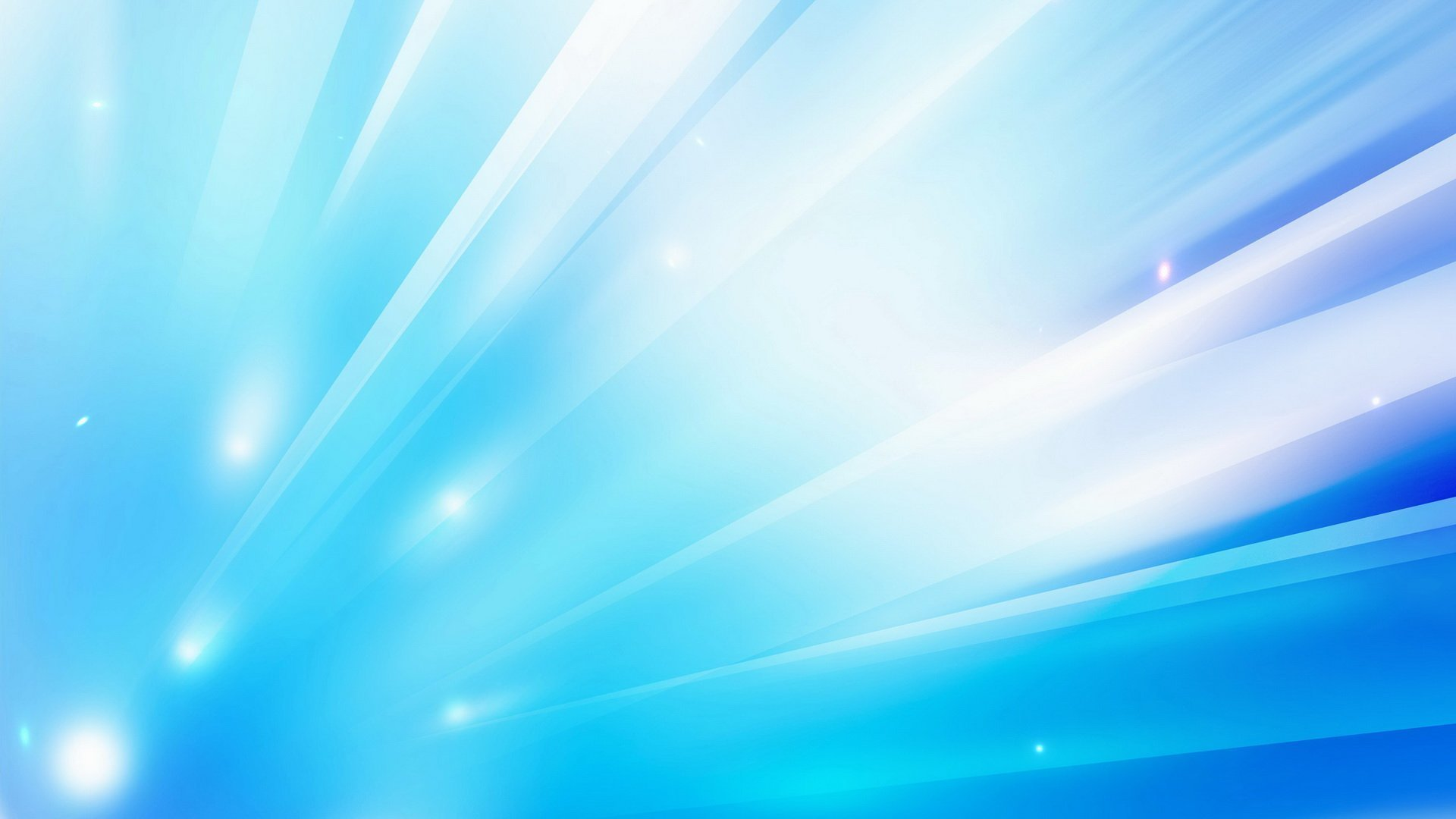 Пишіть чесно, унікально, лаконічно, без “води”, максимально впевнено і чітко. Не полінуйтесь перевірити і переробити лист кілька разів, попросіть когось допомогти відредагувати. Доведіть його до власного ідеалу.
Будьте наполегливі і терплячі, і тоді у вас все обов’язково вийде!
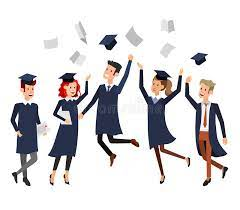